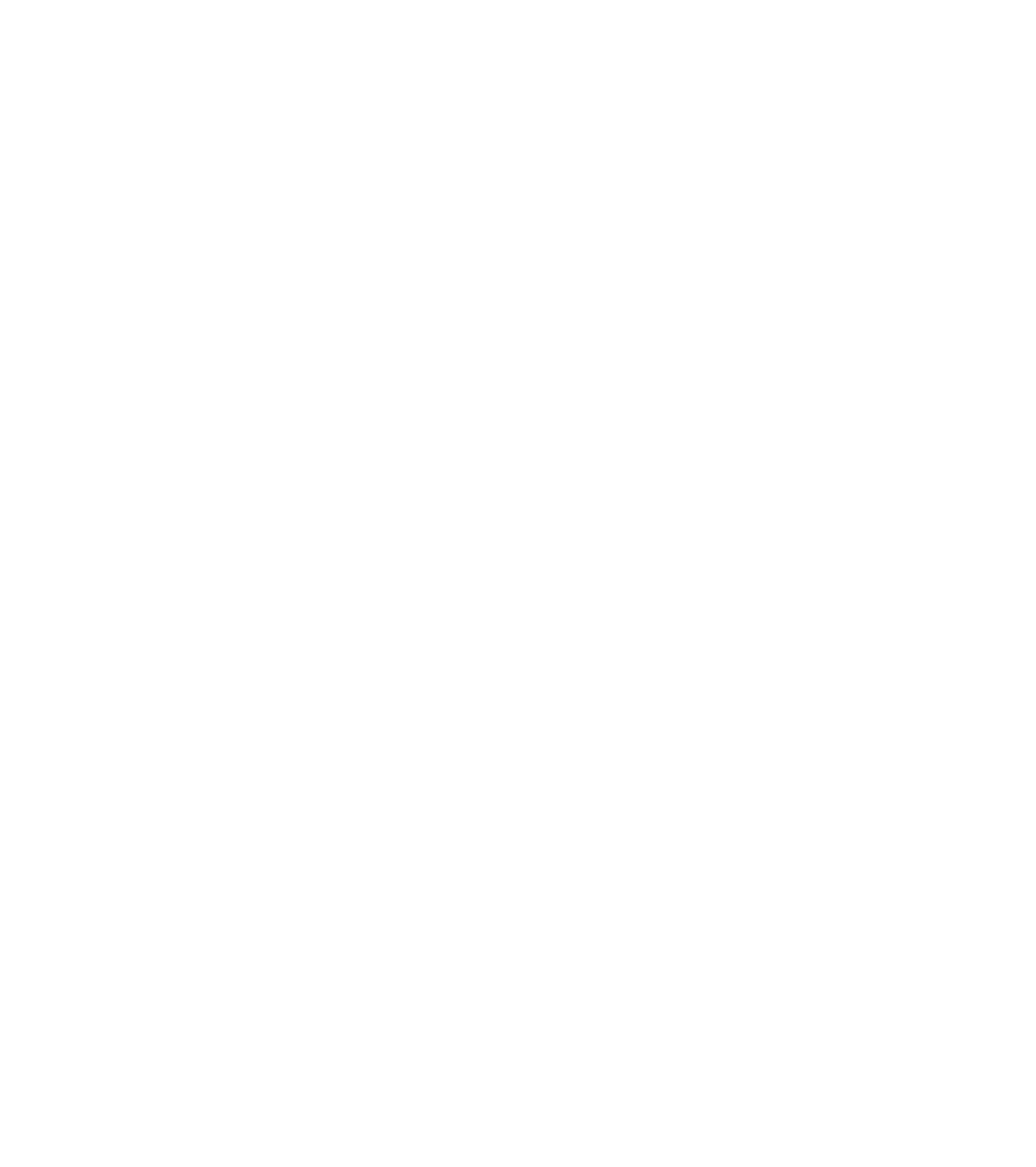 Uncertainty-awareness and energy-efficency in Deep Learning
Martin Burger
Helmholtz Imaging, FS-CI, DESY
Deep Learning SummitHamburg, 08.12.2023
Deep Learning – A Math Perspective
Why Deep Learning ?
Deep learning is ubiquituos, some people even think it is AI*

Why are we using deep learning, deep neural networks ? 

What are the theoretical foundations ?
*Remember the I is for intelligence
2
Deep Learning Architectures:High Dimensional Function Approximation
Universal approximation property
Famous results due to Cybenko 1989 / Hornik, Stinchcombe / White 1989:
Every continuous function can be approximated arbitrarily well with deep (even with shallow) networks*

Even better: dimension-independence
Barron 1992 / 1995 shows that functions in arbitrary dimension can be approximated with rate n-1/2, where n is the number of parameters**
*The proof is actually a quite simple application of the Stone-Weierstrass Theorem**Ok, this was cheated, there was a hidden assumption that implies the admissible class depends on dimension
3
Deep Learning Architectures:High Dimensional Function Approximation
Universal approximation property
Famous results due to Cybenko 1989 / Hornik, Stinchcombe / White 1989:
Every continuous function can be approximated arbitrarily well with deep (even with shallow) networks*

Even better: dimension-independence
Barron 1992 / 1995 shows that functions in arbitrary dimension can be approximated with rate n-1/2, where n is the number of parameters**
*The proof is actually a quite simple application of the Stone-Weierstrass Theorem**Ok, this was cheated, there was a hidden assumption that implies the admissible class depends on dimension
4
Deep Learning Architectures:High Dimensional Function Approximation
What nobody tells you

Universal approximation by many systems
Even dimension-independent bound generic for nonlinear approximation

So why do we really use deep neural networks ?
5
Deep Learning on GPUs
Why do we use deep neural networks ?

Because they fit to NVIDIA GPU architectures

Because Google and Facebook implemented them* and had the amount of data to 

Should we be concerned ?**
*TensorFlow / Pytorch**If Google would optimize everything for diffusion equations, would we simulate waves with diffusion equations ?
6
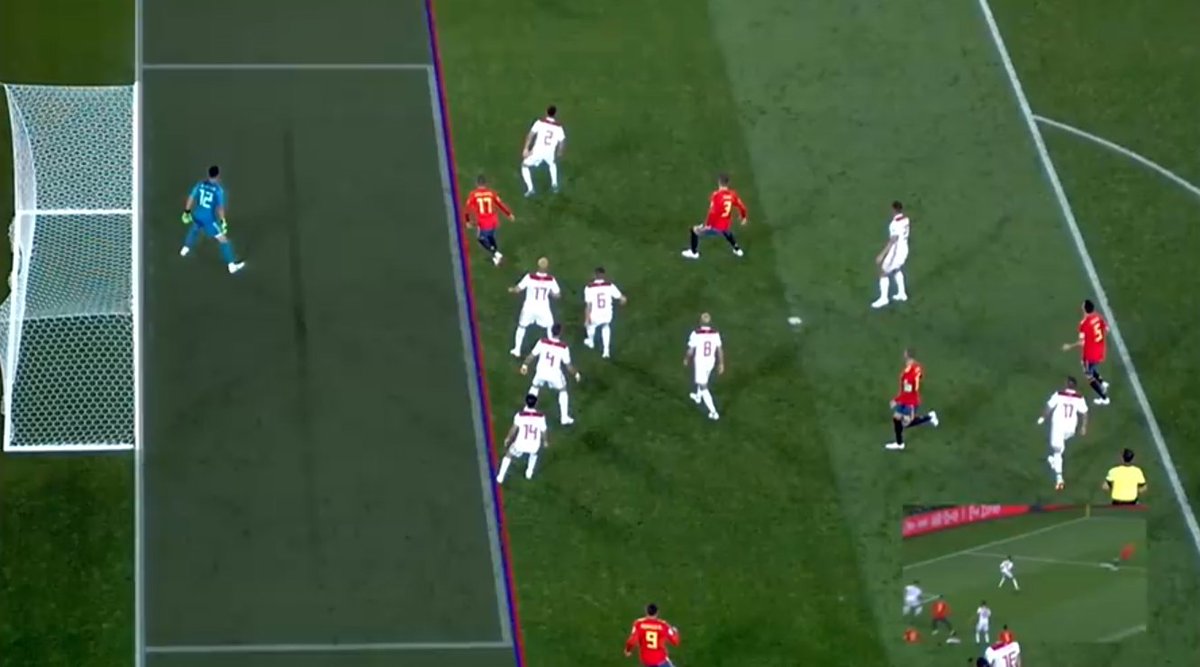 Deep Learning
What else to be concerned 

Uncertainties: deep learning performs statistical computations without error bars
Deep learning can be fooled easily

Deep learning often based on brute-force computing, horriblecarbon and water footprint
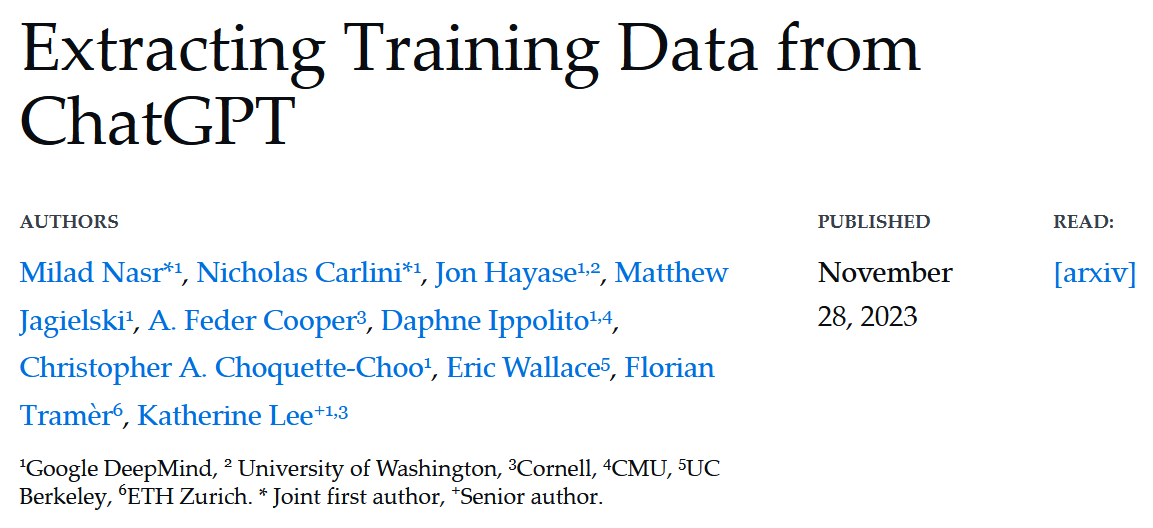 7
Uncertainties in Deep Learning
Supervised learning

Standard formulation: empirical risk minimization 


Train parameters to obtain a network f that approximates output y given input x
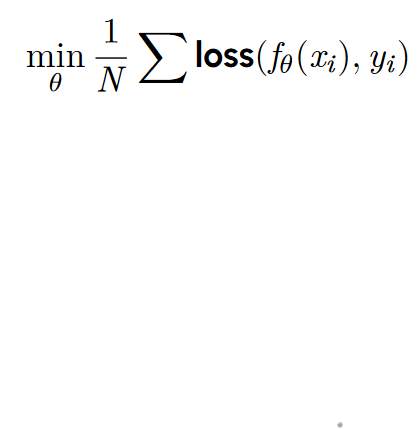 8
Uncertainties in Deep Learning
Training Data Uncertainty 

Standard question: generalization (from finite number of training data to full population) 
Standard results: statistical estimates on generalization error / population loss

Under assumption that training data are i.i.d. sampled
Note: even exact knowledge of expected loss does not tell you much about single data point
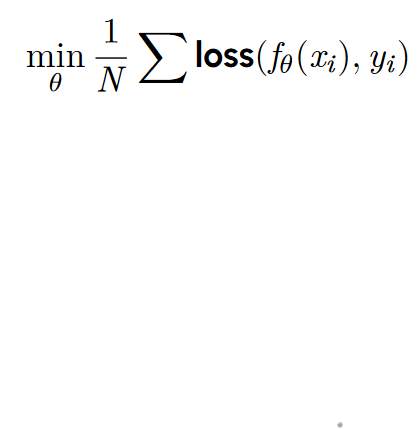 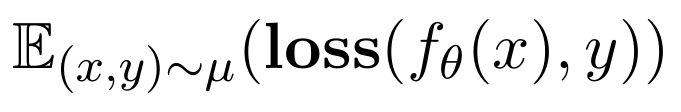 9
Uncertainties in Deep Learning
Training Data Uncertainty 

Further issues: distribution shifts  
Training data not sampled from m

Typical example: simulated data, e.g. in inverse problems Model errors, wrong noise statistics, missing ground truth data
Even if sampled from m, not i.i.d. or not from whole population
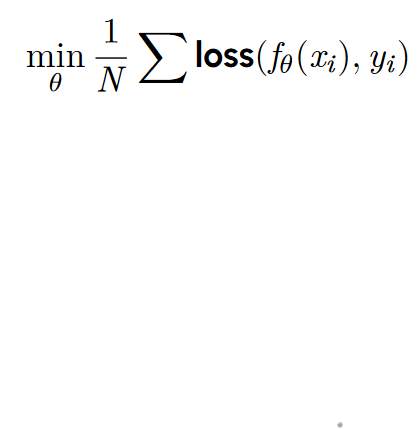 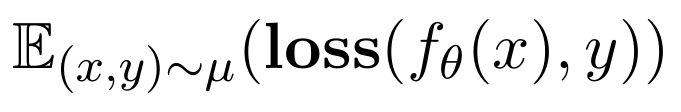 10
Learning in Image Reconstruction
Undersampled MRI
Undersampling in MRI is attractive since it does not 
Lower complexity, since forward operator just Fourier transform, low noise
Isometry property of Fourier transform leads to low Lipschitz constant of inverse
Data pairs from existing fully sampled measurements and reconstructions
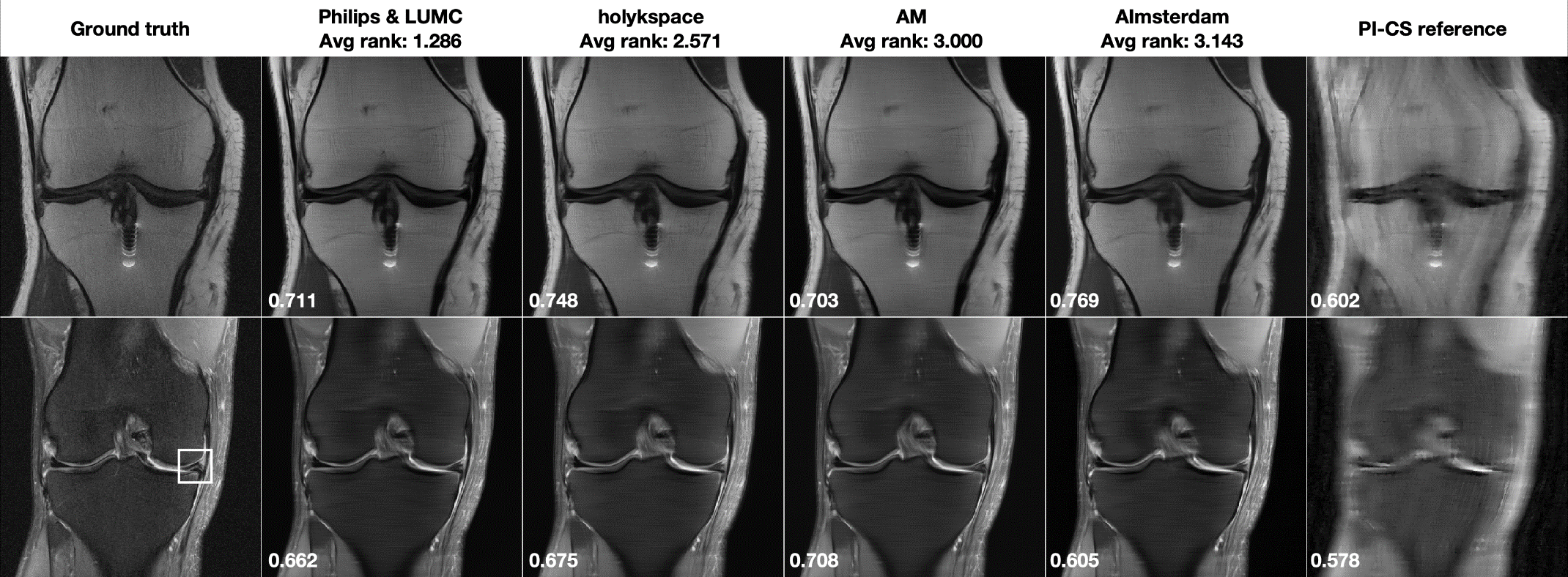 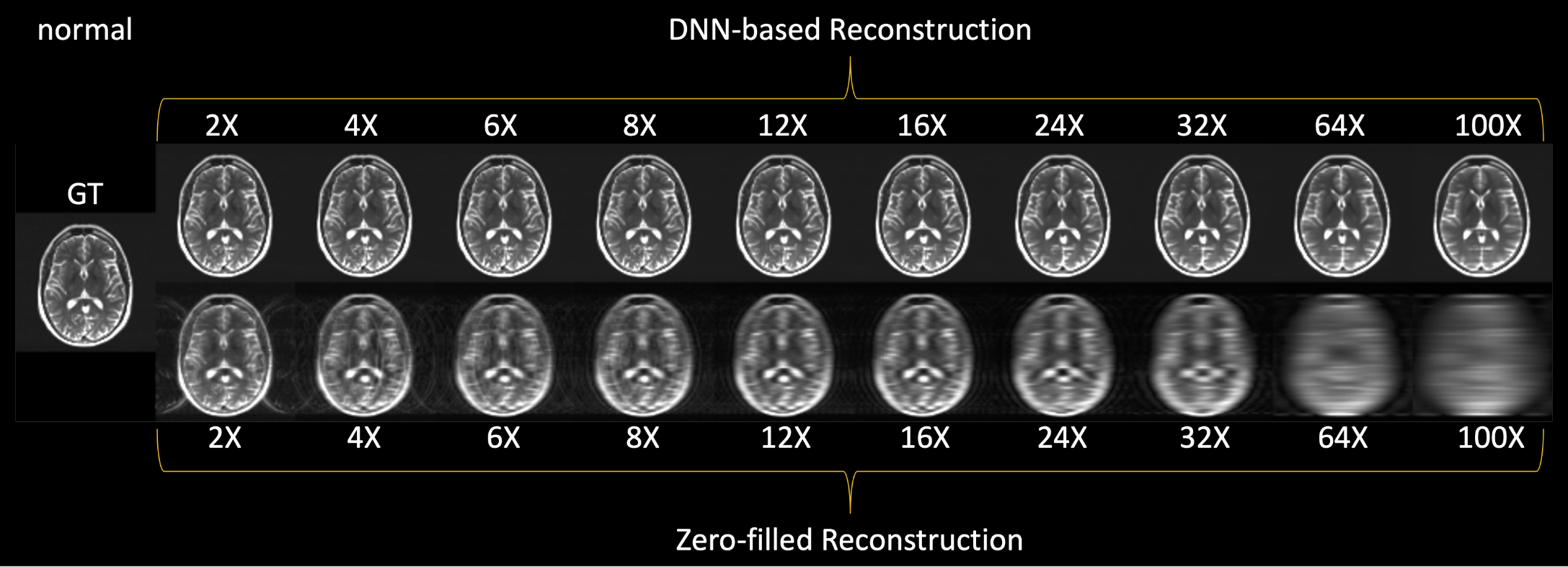 Radmanesh Radiology AI 2022		Knoll MRM 2019 / 2020 (fast MRI challenge)
Learning in Image Reconstruction
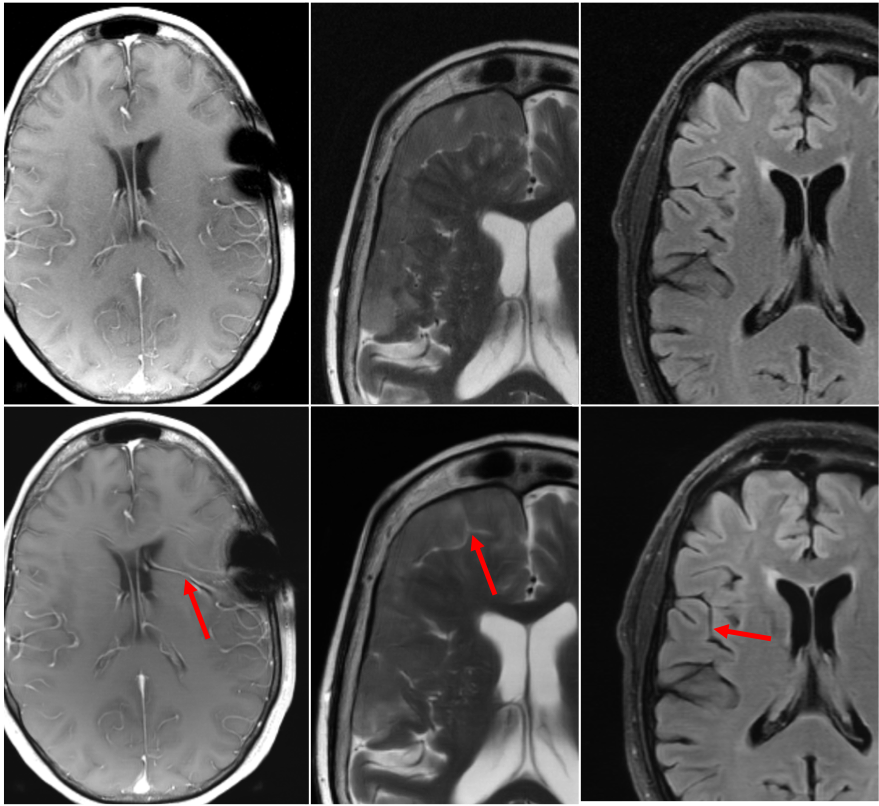 Undersampled MRI
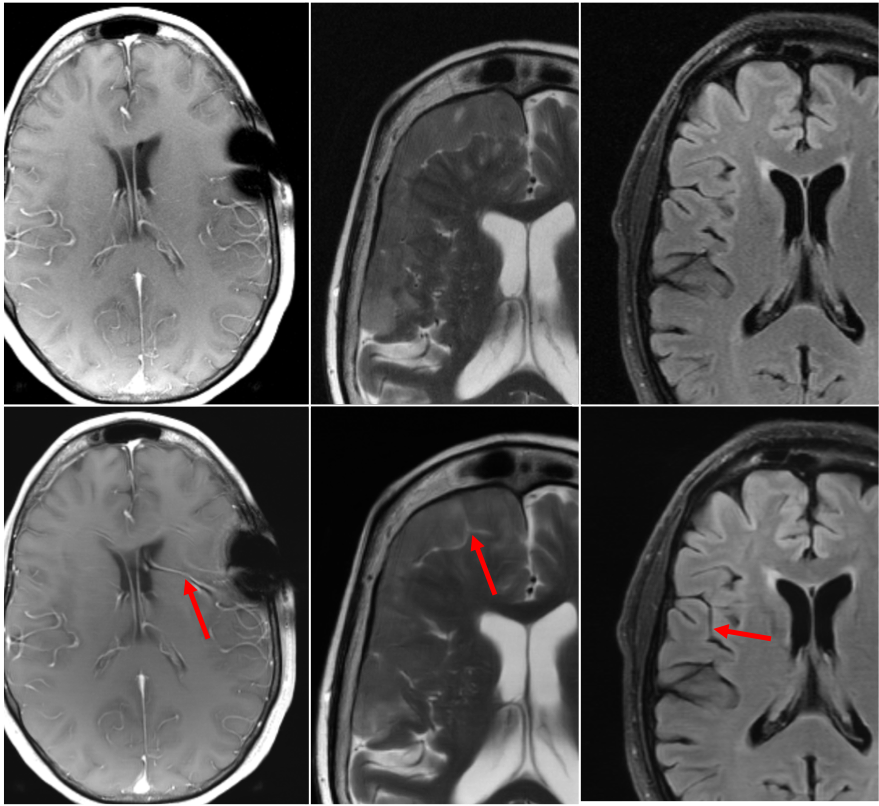 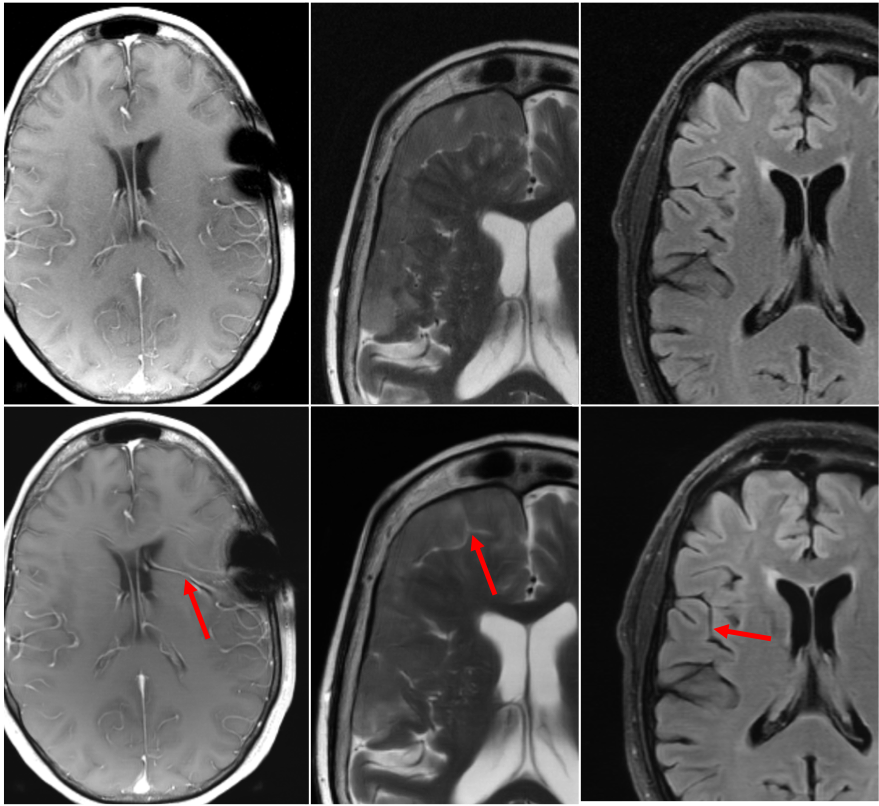 Majority of results convincing
But possible hallucinationson few data sets
Not recognizable by experienced radiologists
(courtesy Florian Knoll, Erlangen)
Ground truth
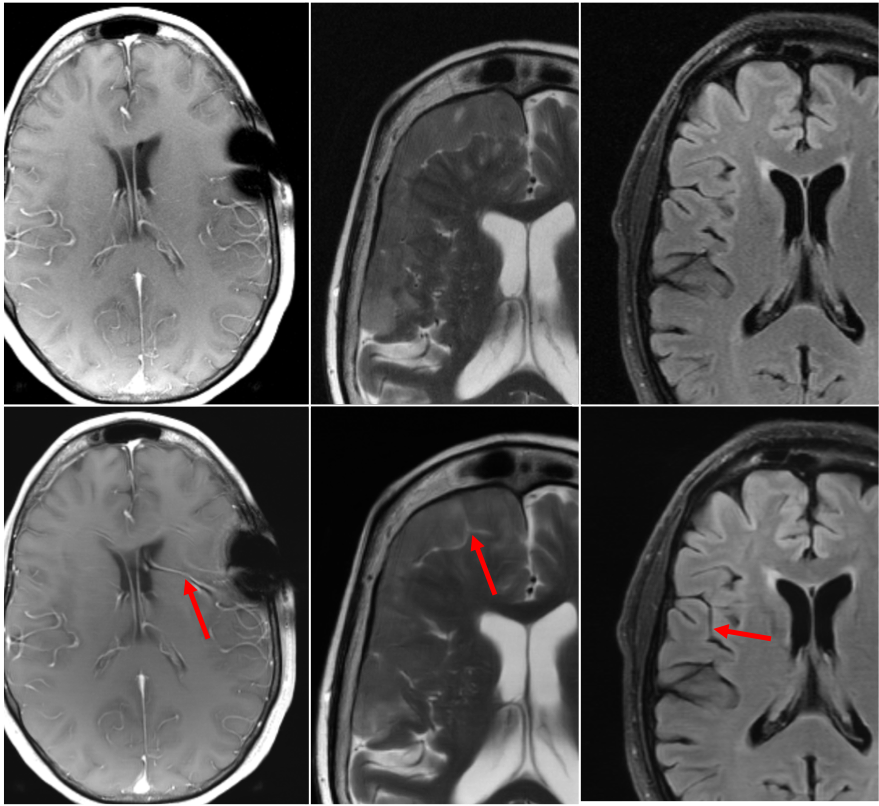 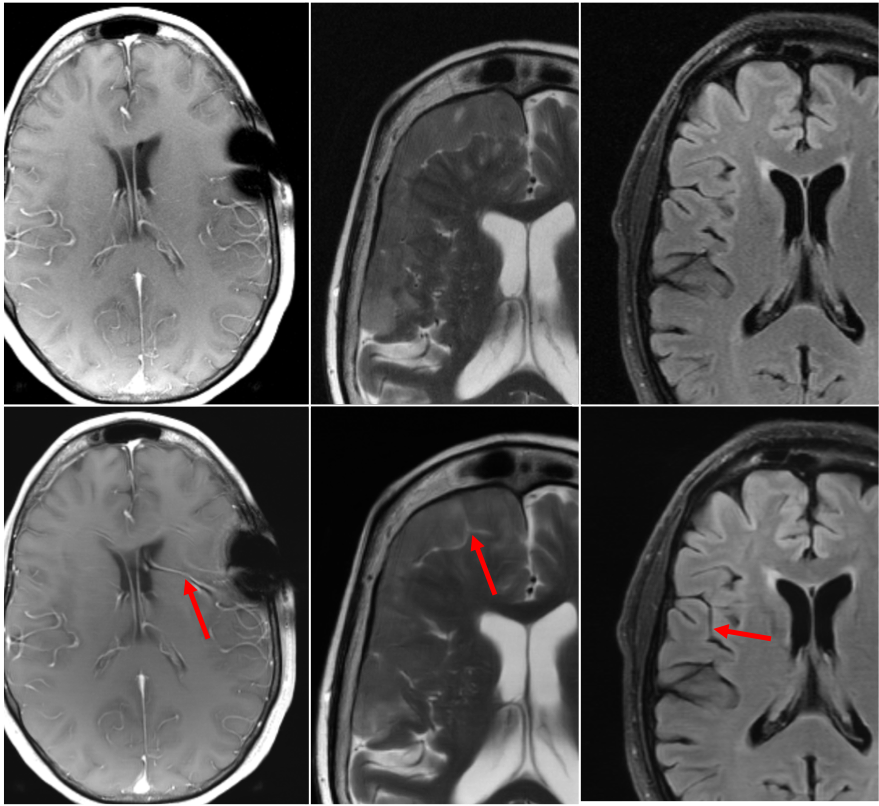 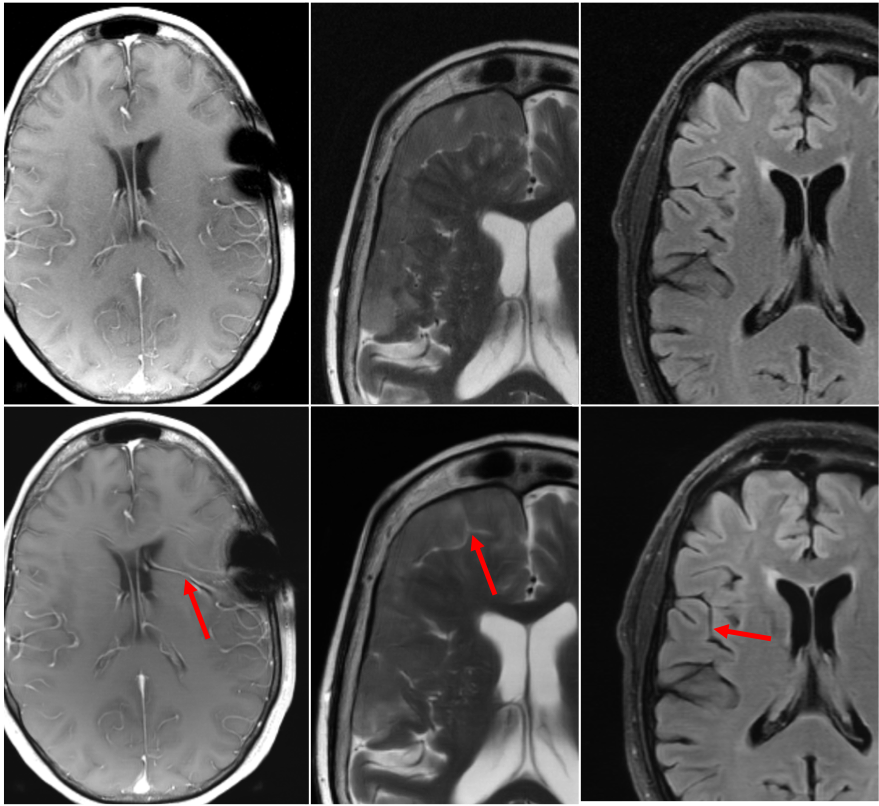 Reconstruction
Muckley TMI 2021
| The mathematics of image reconstruction | Martin Burger, 24.8.2023
Uncertainties in Deep Learning
Single Data Uncertainty 
Even for a well trained model, there may be inputs x (our outputs y) 

Basic smoothness assumption
 

may be violated
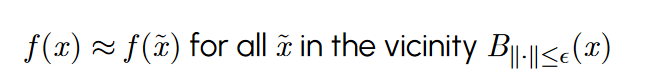 13
Adversarial Attacks
Even the worst can happen
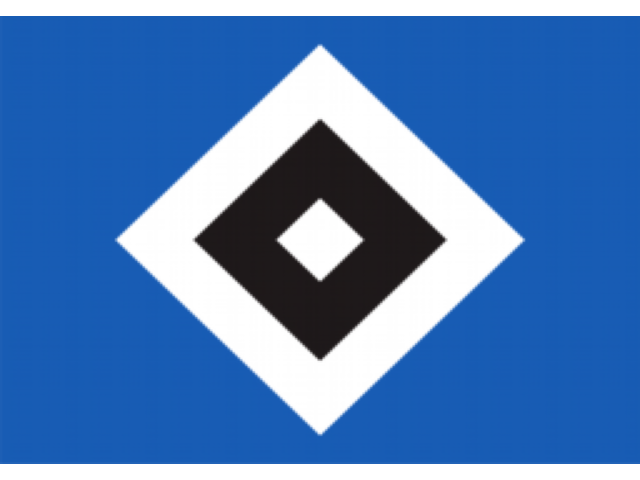 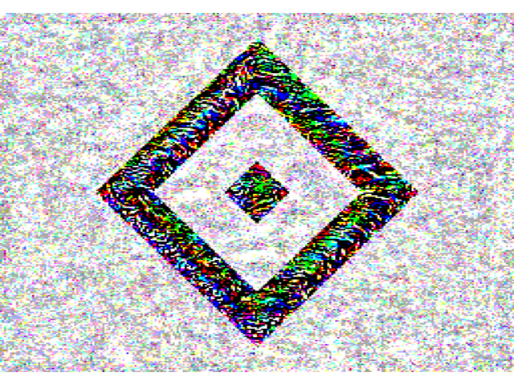 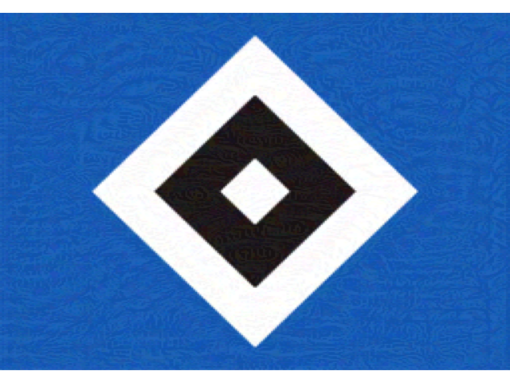 +
=
St. Pauli
HSV
d = 0.02
14
Adversarial Attacks
Carefully manipulate the input data

Ideal attack around a given point


Difficult to compute, approximate to first order

Thus, for small perturbations we can maximize
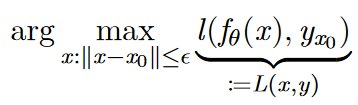 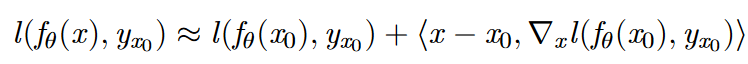 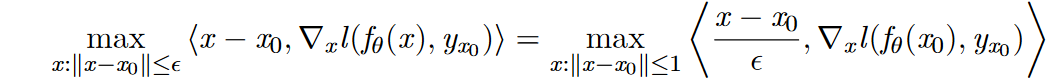 15
Adversarial Attacks
Different ways to compute attacks
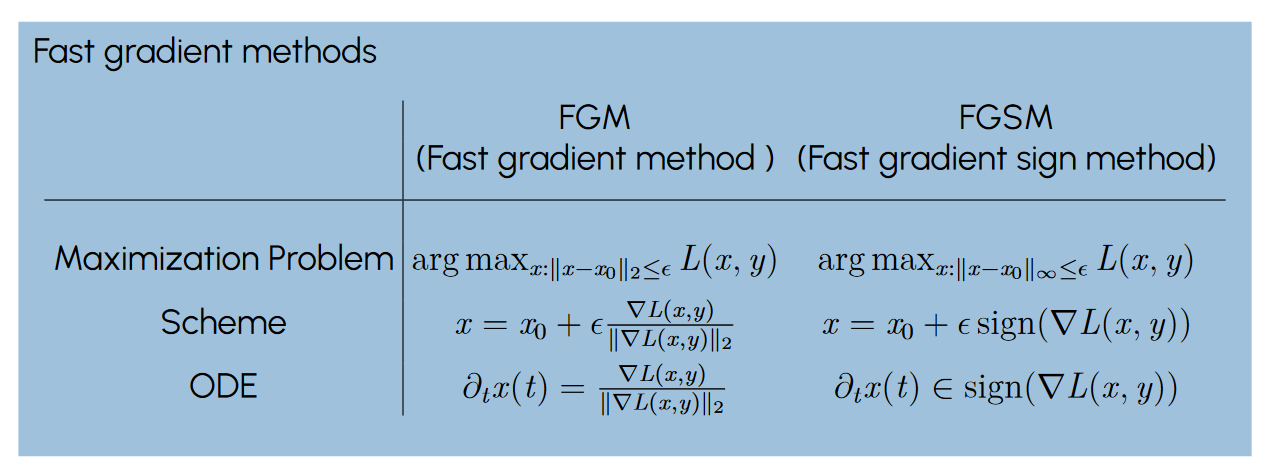 16
Adversarial Attacks
Fooling AI by noise
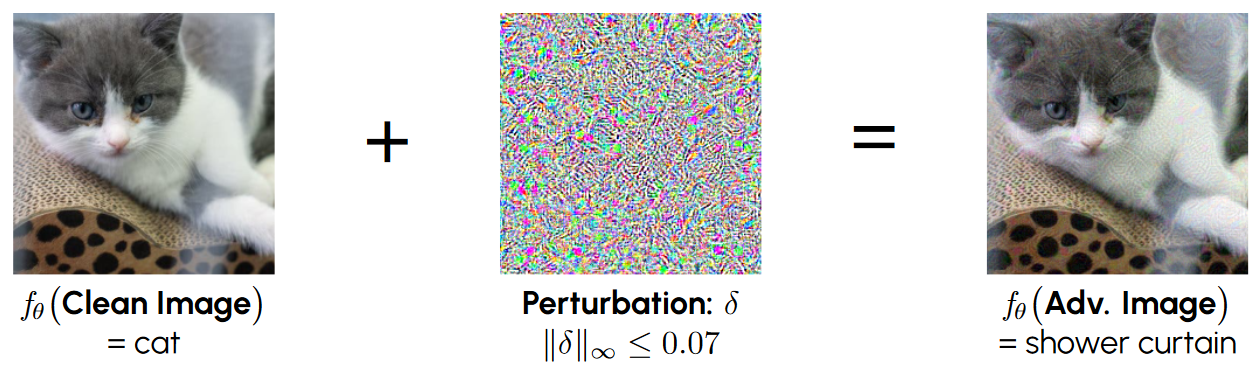 17
Robust training
Adversarial defense
Incorporate possible changes already in the training loss



Alternatives: stochastic formulations, expectation over local perturbations instead of minimization
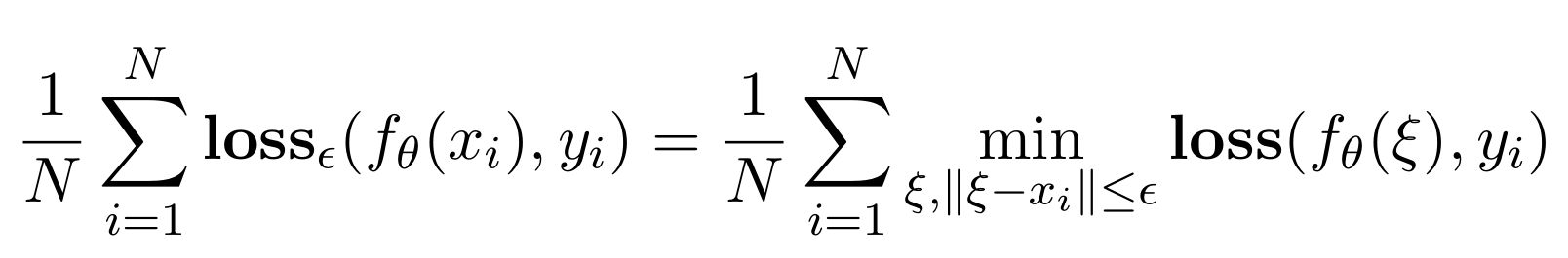 18
Robust training
Total variation regularization
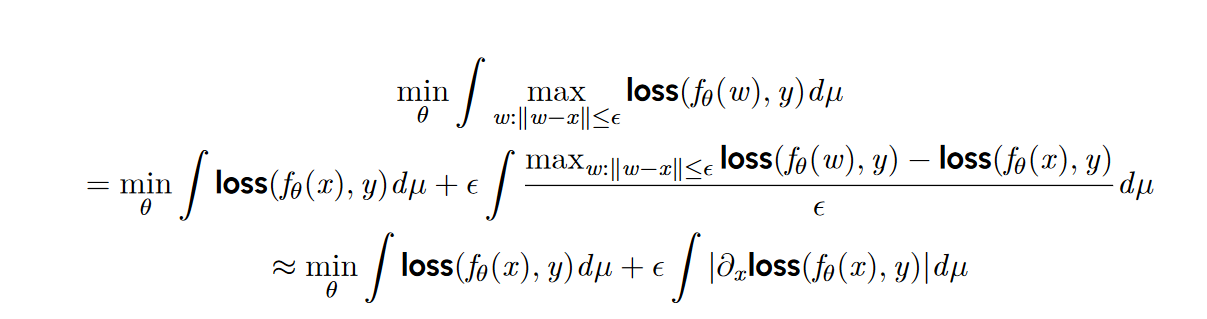 19
Robust training
Distributional adversaries
Generalize from changes of inputs to full distribution


G suitable distance on distributions, e.g. Wasserstein metric

For certain Wasserstein metrics equivalence to pointwise formulation
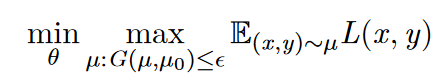 20
Uncertainties in Deep Learning
Generative models 
Diffusion models, normalizing flows, GANs …
Basic structure: map an empirical data distribution into a distribution that can be sampled (neural network parametrizes the map / transport)

Similar issues: generalization, distribution shifts 
Further issue: reconstruction of training data (privacy etc)
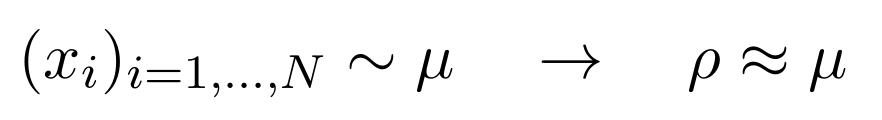 21
Uncertainties in Deep Learning
Scientific data / questions

Importance of adversarial attacks / robustness demonstrated in many data sets

Unclear: use in scientific cases
Can measurement noise / errors act like adversaries ? Which robustness to enforce ?

Open to your Input !!
22
Efficiency in Deep Learning
Options
Avoid overuse of deep learning (remember old knowledge / marry with model-based approaches)

New methods that can deal with less training data 

More efficient / sparse network structures

Novel computing architectures (quantum / neural …)
23
Sparse Neural Networks
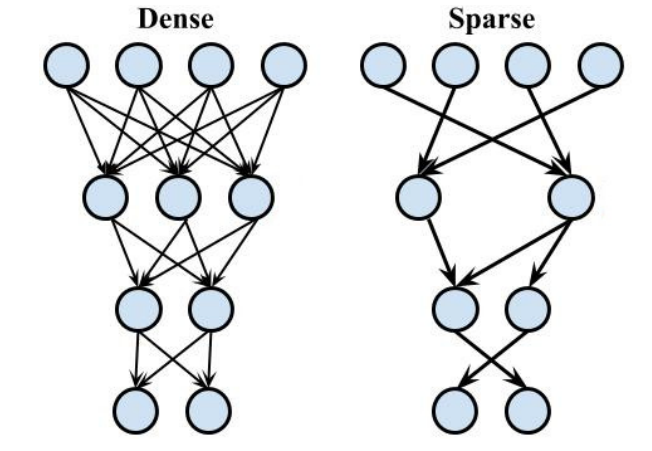 Lottery ticket hypothesis*
Each dense neural network contains an equallyperforming sparse subnetwork 

How to find sparse neural networks ? 
dense-to-sparse training (pruning)
sparse-to-sparse training
sparse training with a possibly hidden dense structure
*Frankle et al 2018
24
Inverse Scale Space / Bregman Iterations
Idea from Image Reconstruction and Analysis
Use variational regularization to define scale 
Perform an iteration / flow that iteratively adds finer and finer scales

Image reconstruction: scale related to geometric objects
Regularization = total variation 
Interpretation as length of edge sets 
Scale: boundary length vs. volume
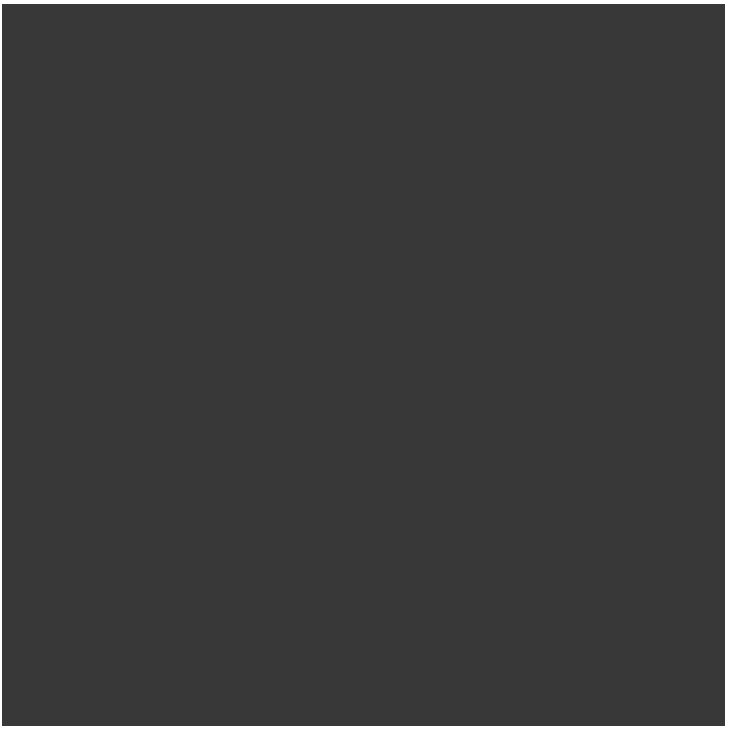 MB-Gilboa-Osher-Xu-Yin 2005,  Benning-MB 2018
25
Inverse Scale Space / Bregman Iterations
Idea from Image Reconstruction and Analysis
Use variational regularization to define scale 
Perform an iteration / flow that iteratively adds finer and finer scales

Image reconstruction: scale related to geometric objects
Regularization = total variation 
Interpretation as length of edge sets 
Scale: boundary length vs. volume
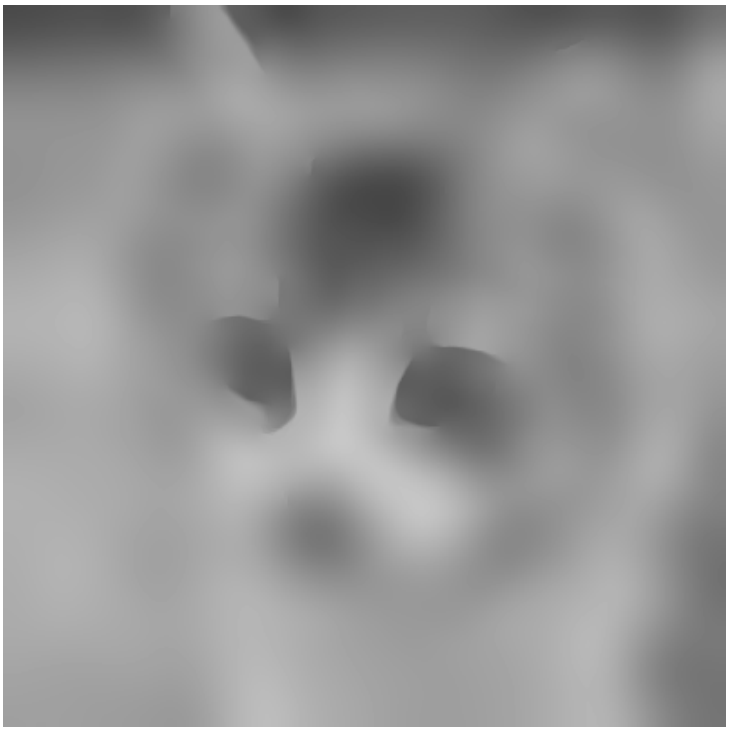 26
Inverse Scale Space / Bregman Iterations
Idea from Image Reconstruction and Analysis
Use variational regularization to define scale 
Perform an iteration / flow that iteratively adds finer and finer scales

Image reconstruction: scale related to geometric objects
Regularization = total variation 
Interpretation as length of edge sets 
Scale: boundary length vs. volume
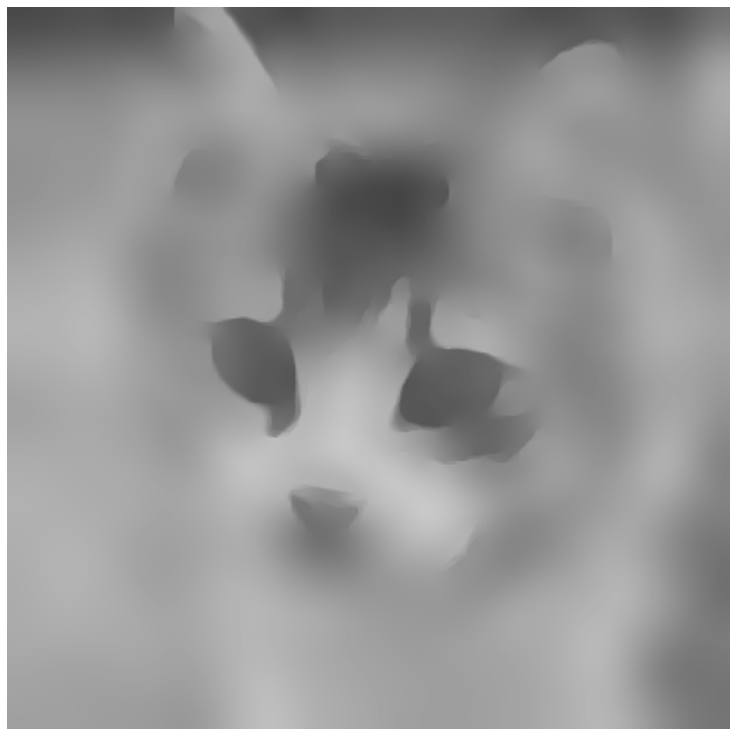 27
Inverse Scale Space / Bregman Iterations
Idea from Image Reconstruction and Analysis
Use variational regularization to define scale 
Perform an iteration / flow that iteratively adds finer and finer scales

Image reconstruction: scale related to geometric objects
Regularization = total variation 
Interpretation as length of edge sets 
Scale: boundary length vs. volume
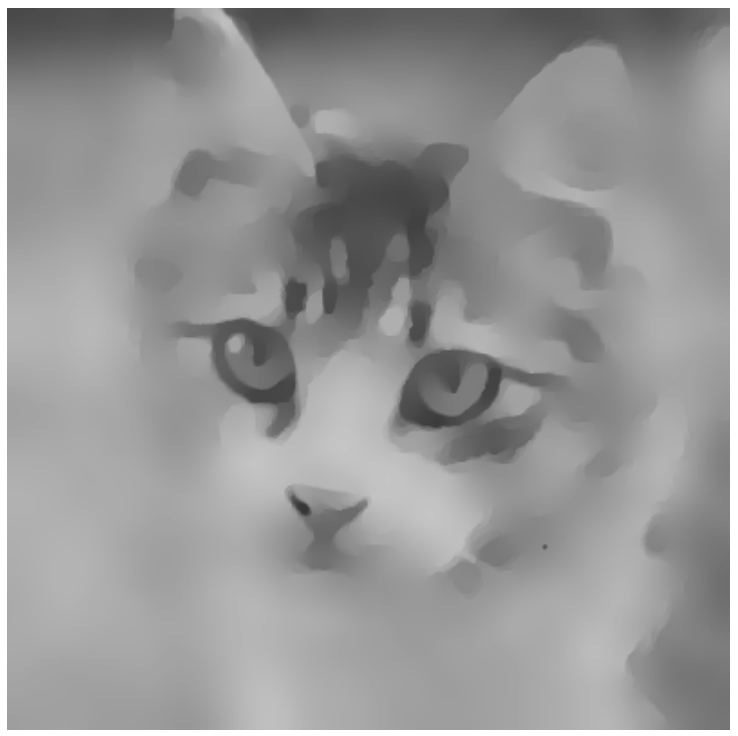 28
Inverse Scale Space / Bregman Iterations
Idea from Image Reconstruction and Analysis
Use variational regularization to define scale 
Perform an iteration / flow that iteratively adds finer and finer scales

Image reconstruction: scale related to geometric objects
Regularization = total variation 
Interpretation as length of edge sets 
Scale: boundary length vs. volume
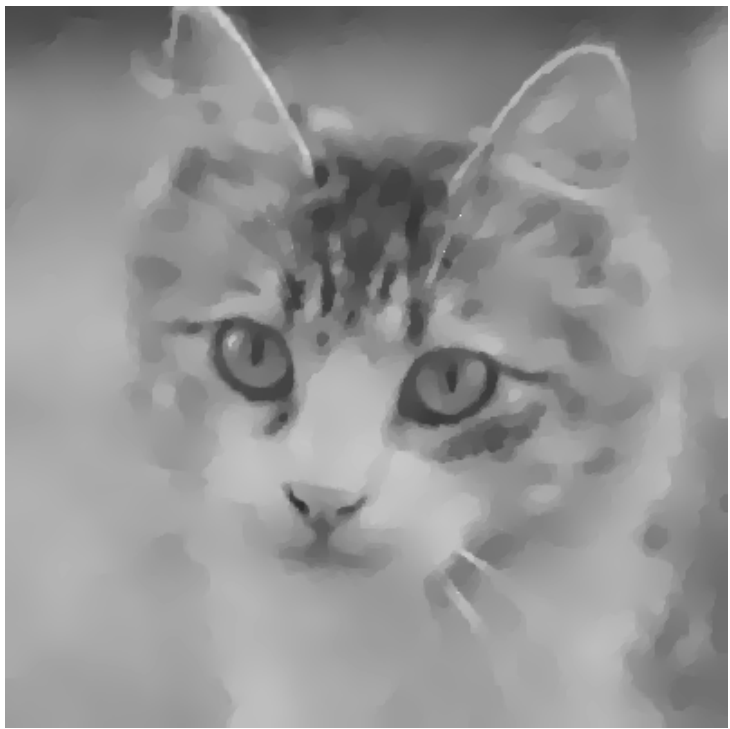 29
Inverse Scale Space / Bregman Iterations
Idea from Image Reconstruction and Analysis
Use variational regularization to define scale 
Perform an iteration / flow that iteratively adds finer and finer scales

Image reconstruction: scale related to geometric objects
Regularization = total variation 
Interpretation as length of edge sets 
Scale: boundary length vs. volume
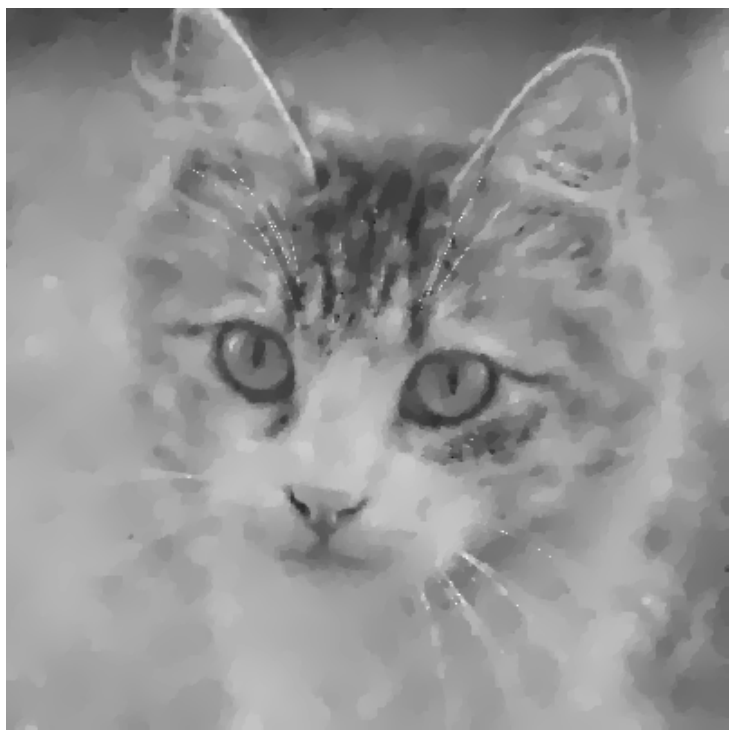 30
Inverse Scale Space / Bregman Iterations
Enforcing Sparsity: 1- norm
Basic iteration scheme for loss (gradient descent when Euclidean distance is replaced by Bregman distance)
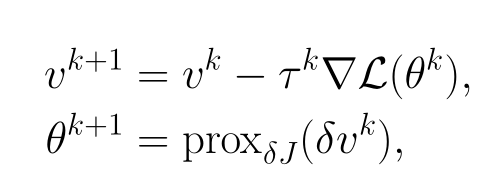 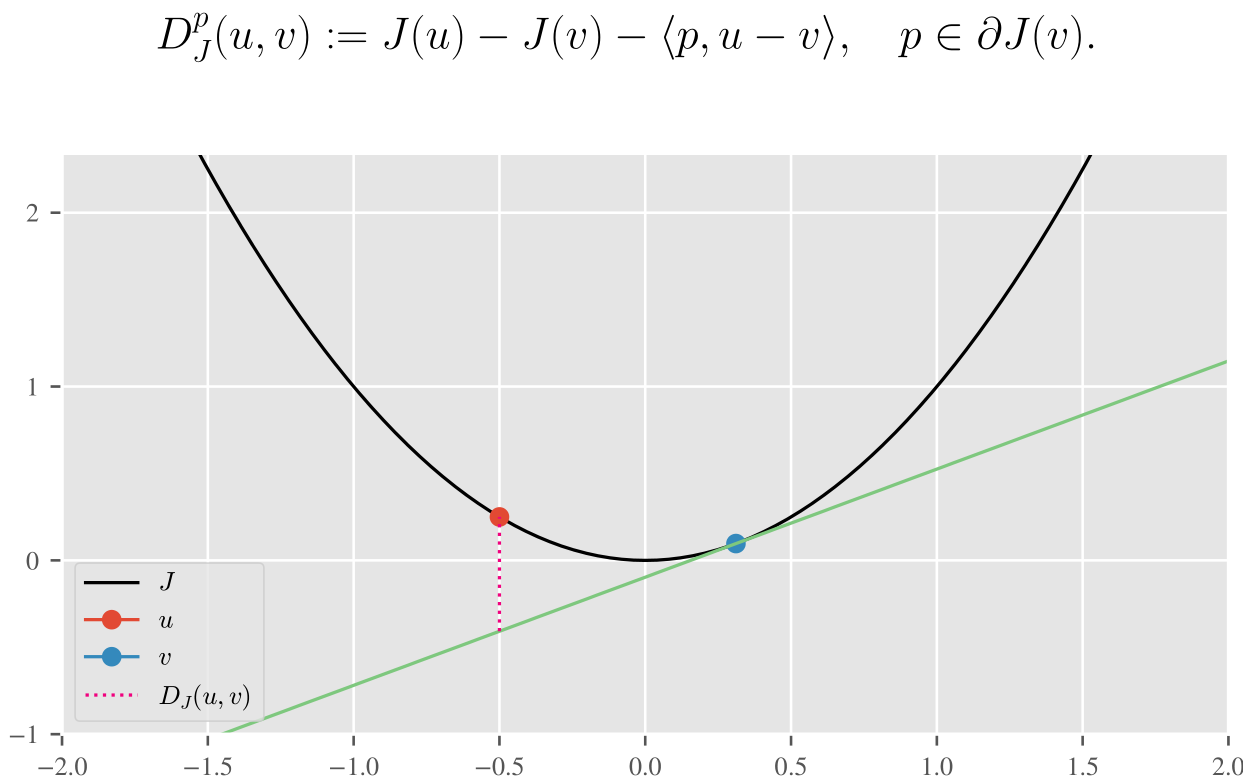 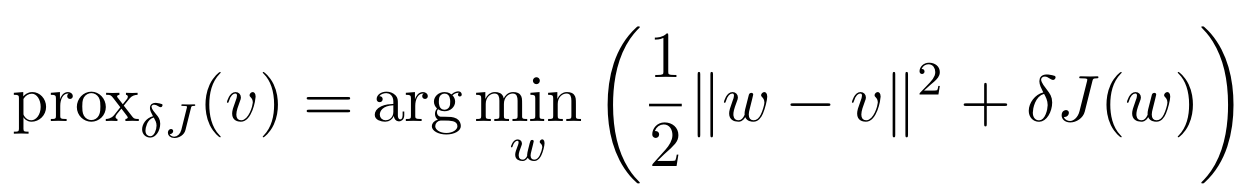 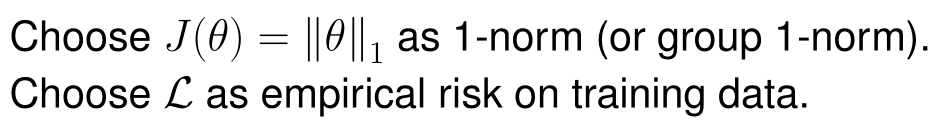 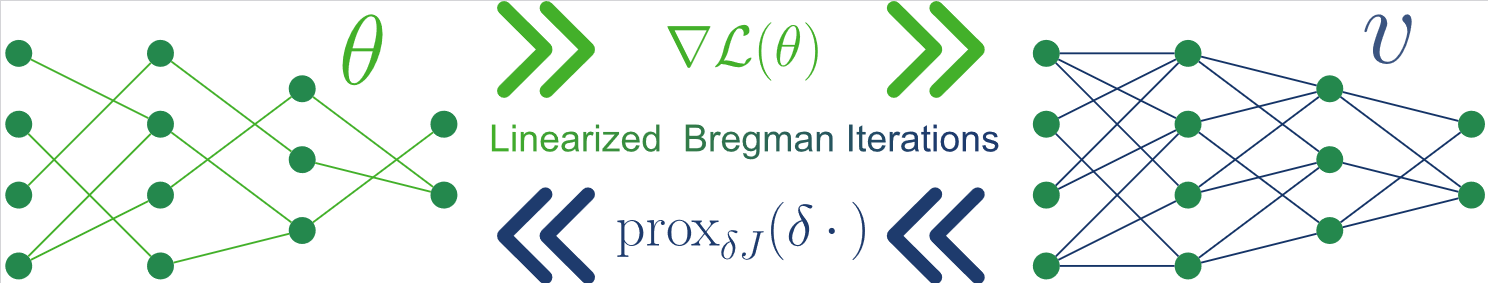 Bungert-Roith-Tenbrinck-MB 2022
31
LinBreg Algorithm
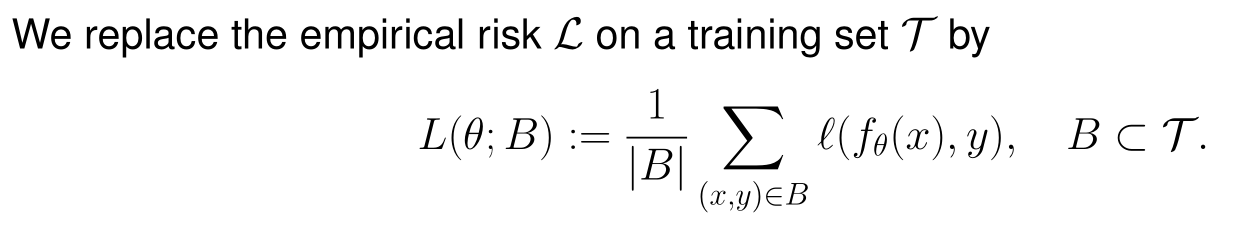 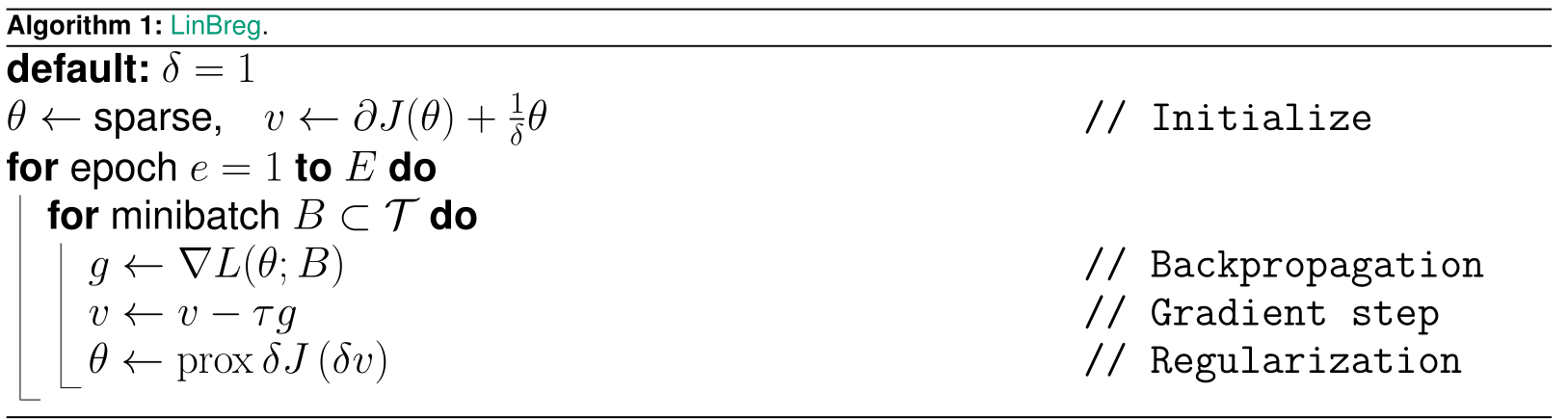 32
Sparse Convnet
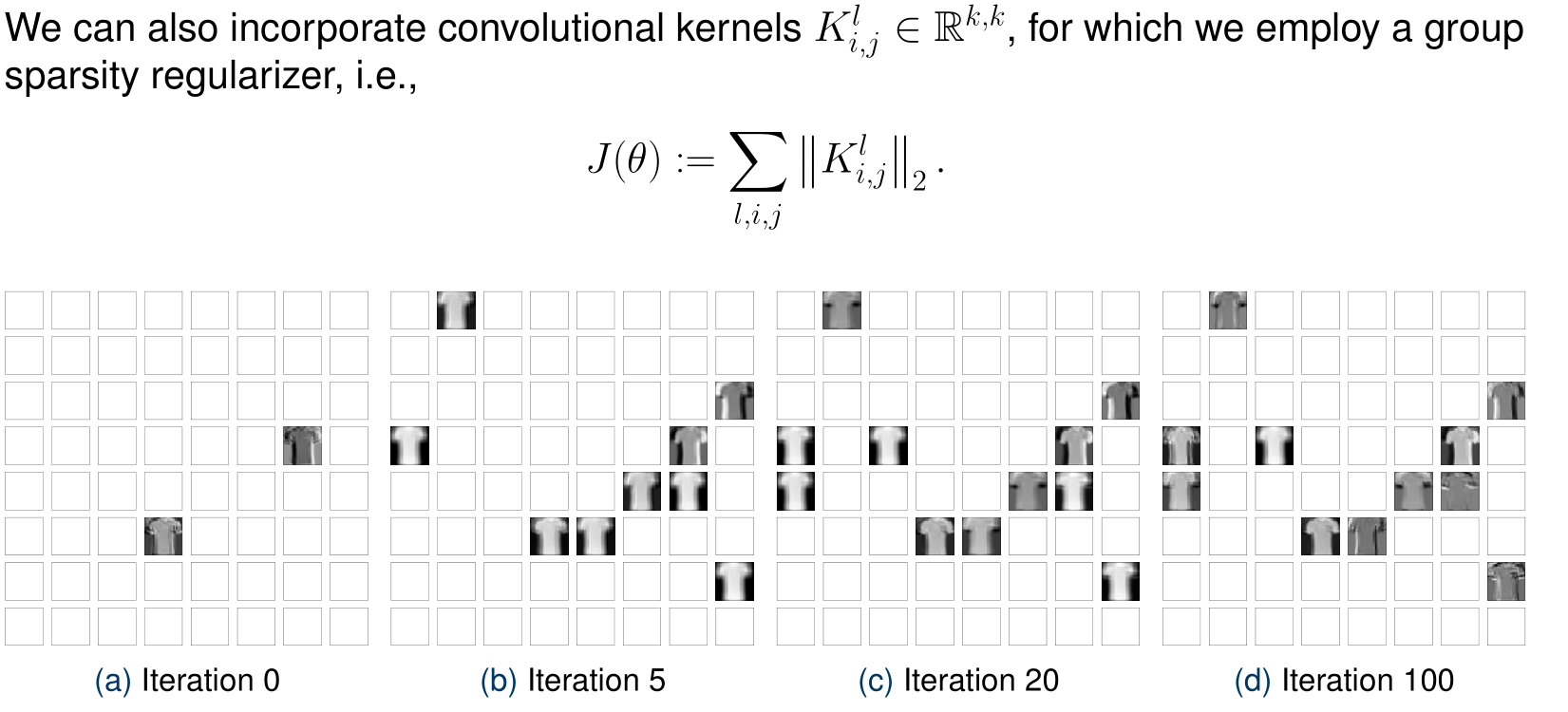 Platzhalter Sternchentext oder Quellenangabe
33
Neural Architecture search
Use group sparsity for different groups


few neurons: group weights corresponding to one neuron
few skip connections
few layers (only for residual network)
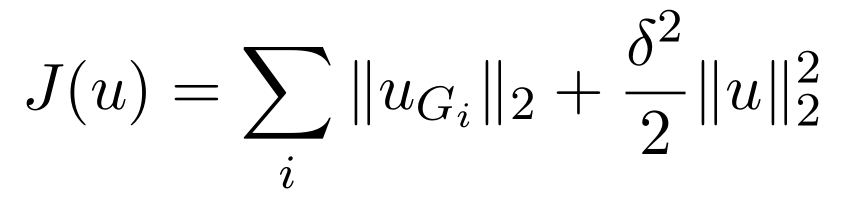 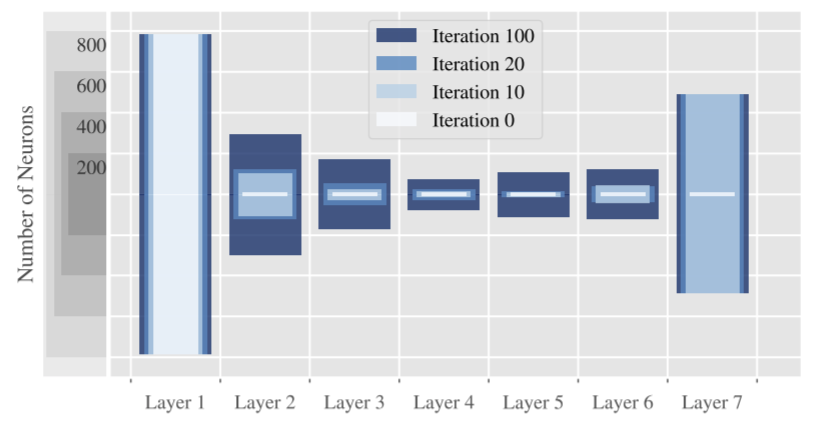 34
Sparsity for Different Tasks
Denoising						Deblurring
  Without skip		    With skip connections       With skip connections	    Without skip
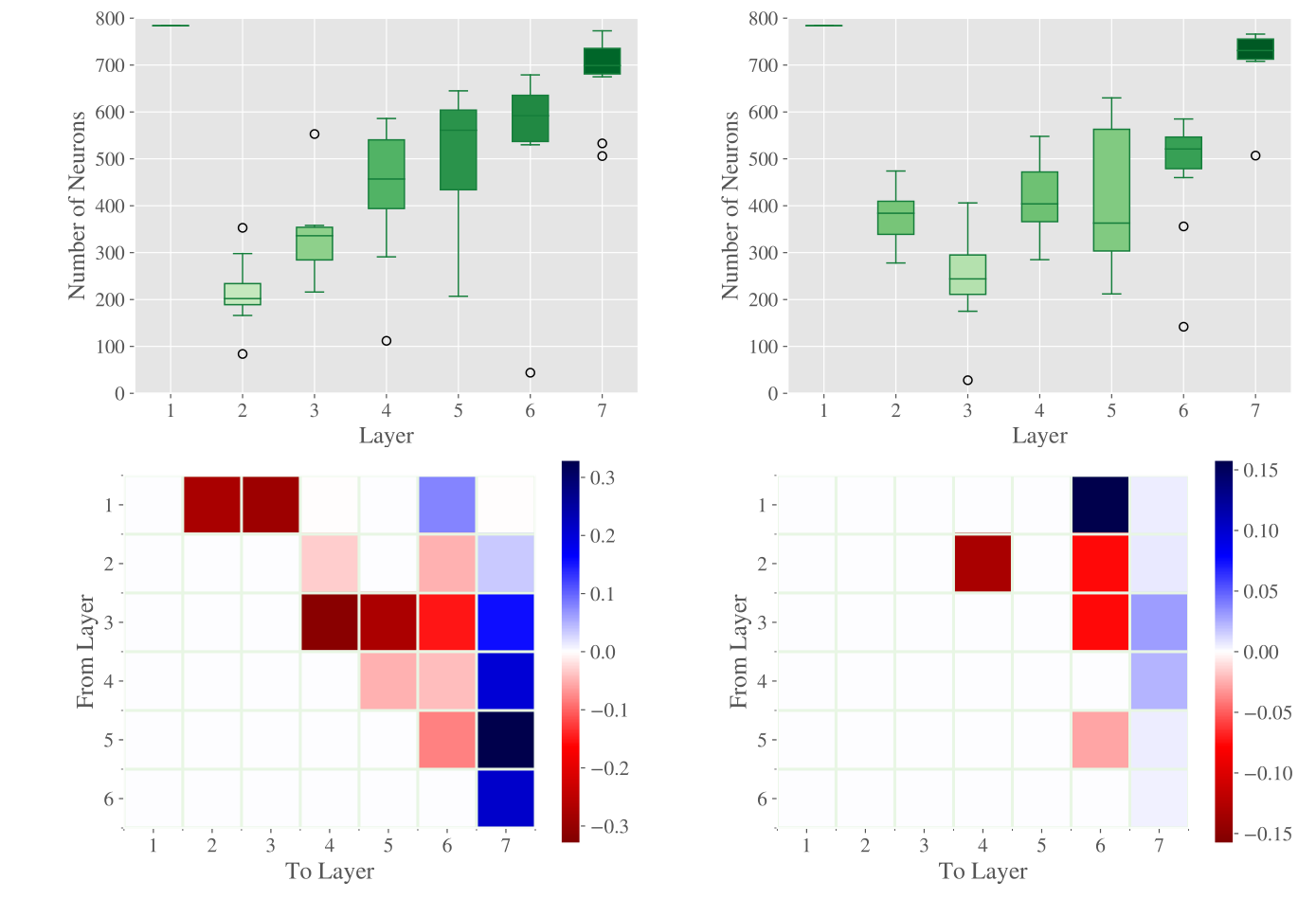 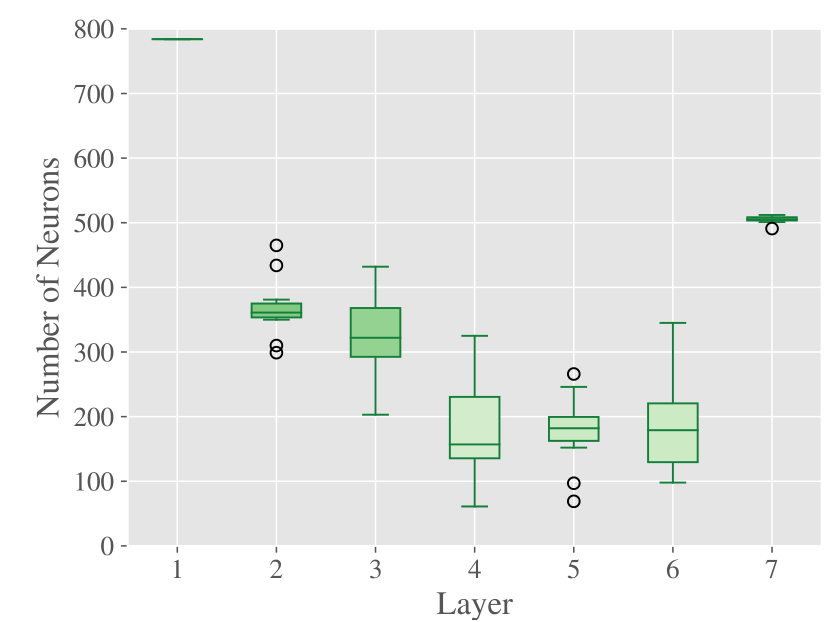 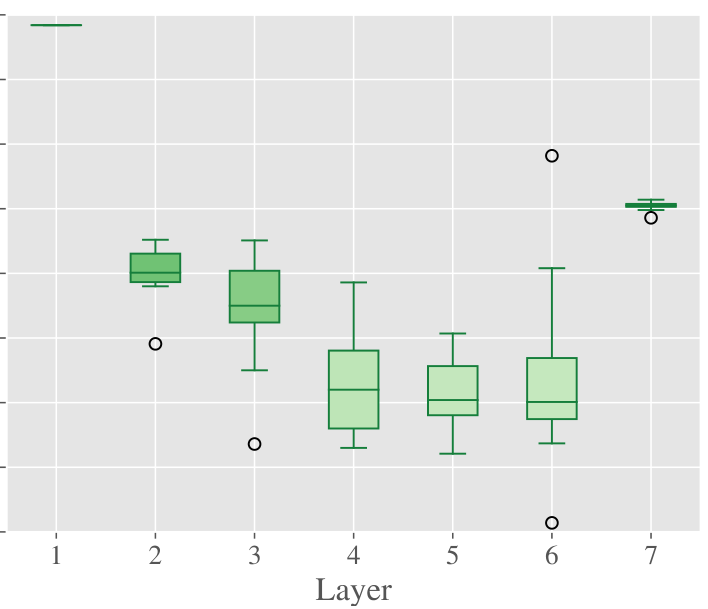 Platzhalter Sternchentext oder Quellenangabe
35
Outlook: Lossless Data Compression
Neural architecture search for image reconstruction

Train an autoencoder structure with low complexity in the middle layer (encoder)

Save encoded data and parameters ofdecoder network
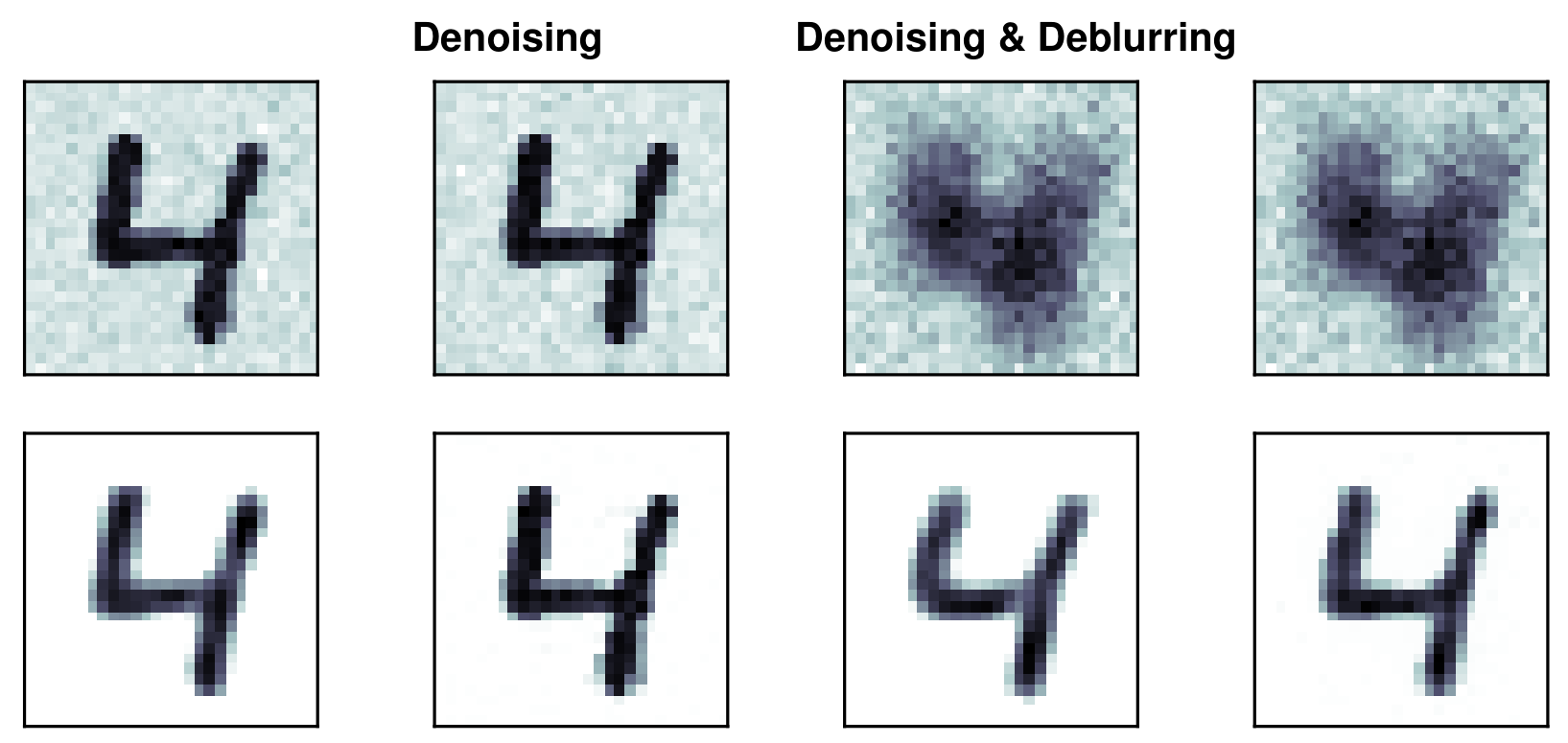 Platzhalter Sternchentext oder Quellenangabe
36
Outlook: Robustness and Sparsity
Do we gain robustness for sparse networks ?

Do we loose robustness for sparse networks ? (larger Lipschitz constant ?)
Platzhalter Sternchentext oder Quellenangabe
37